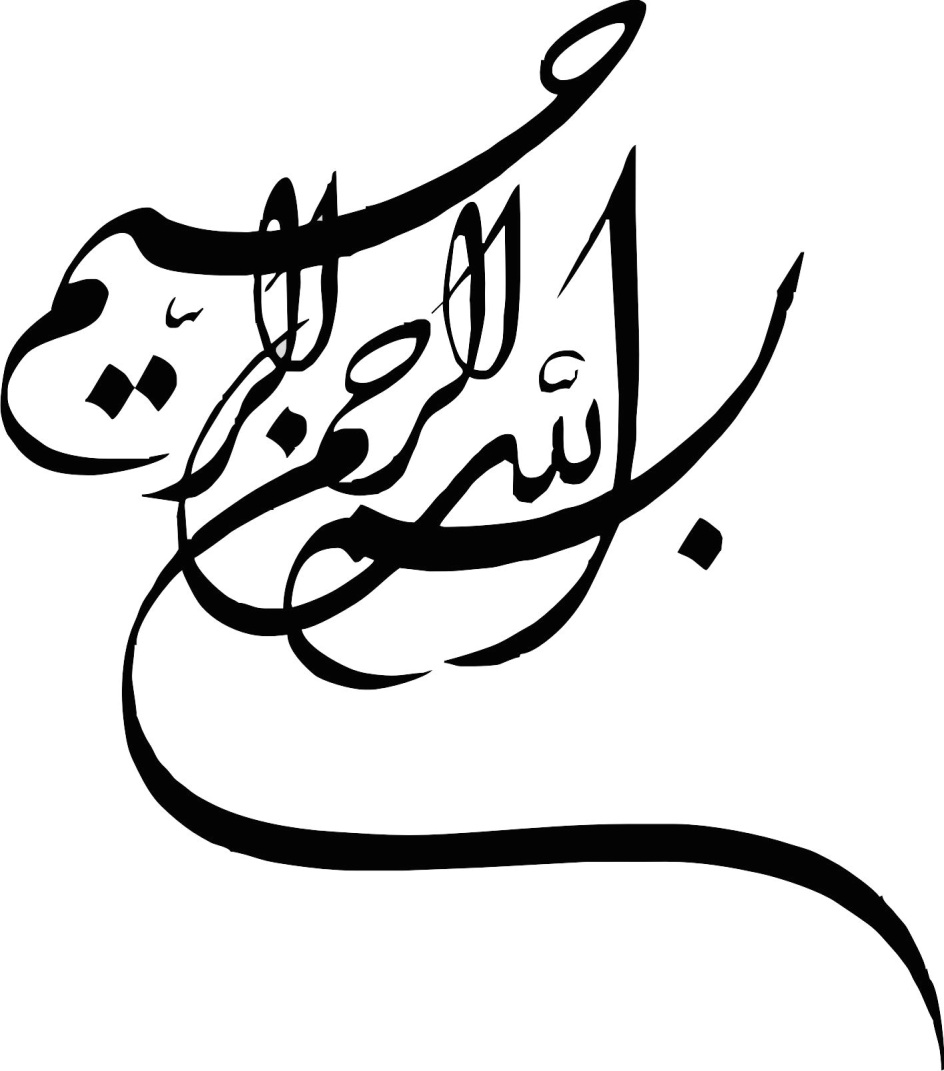 Interest-Free Treasury Bonds (IFTB)
Bijan Bidabad

http://www.bidabad.com
bijan@bidabad.com
Treasury Bill and Islamic Banking
Although treasury bill is the most important monetary instrument in central banking, its application in Islamic banking is not legitimate because it involves usury. 
This implies that the system cannot apply monetary and fiscal policies. 
To remove this obstacle “Interest-Free Treasury Bond” (IFTB) is introduced as a substitute for conventional treasury bills.
IFTB Definition
IFTB is a valuable paper issued by government treasury through a barter contract and is sold to central or commercial banks. 
The issuer is debtor to the holder and has to pay back the nominal value at maturity; in addition, the issuer is committed to lend the same amount of money to the paper holder for an equal period.
IFTB Characteristics
IFTB is a zero-coupon bond with no interest. 
IFTB can be used as a substitute for conventional treasury bills. 
All conventional and non-usury systems can implement IFTB.
Paper holder can supply and transact her bond in secondary market at competitive price. 
IFTB can be issued in national or foreign currencies
Practical implication
Debt-based papers transaction is not supported enough in traditional jurisprudence (Feqh) and thereof, these instruments can not be used in Islamic banking .
Diversity of religious judgments about  transaction of valuable papers has prevented the development of debt-based financial instruments.
The subject has attracted more attention of Islamic economists, but yet there is no decisive consensus about debt-based papers.
Usefulness
Managing government fiscal policies in usury-free banking faces a basic difficulty of bonds’ usury nature. 
Therefore, it is necessary to introduce non-usury treasury bills to manage government budget deficit/surplus for successive years.
Government Fiscal Tune Policies
Fiscal policies: collection of policies applied to fulfill macro-economic targets or to prevent losses causing from government fiscal performance. 
Government treasury manages government income and expenditure flows in such a way that the government not to be faced with deficit/surplus and provide necessary maneuvers for expansionary/contractionary fiscal policies.
The most important instrument for fiscal policy is treasury bill which cannot be applied in usury-free systems.
Centeral Bank Monetary Policies
Central bank can affect liquidity through Open Market Operations by buying and selling treasury bonds to change the volume of high powered money and liquidity via Monetary Expansion Mechanism. 
Central bank can oblige commercial banks to keep a portion of their assets in form of treasury notes at central bank to prevent monetary base expansion. 
Discount window is also another quantitative measure through which commercial banks can finance their liquidity needs by discounting their treasury bills at central bank. Central bank can affect free reserves of banking system by changing discount rate.
Solution
In absence of treasury bills, Islamic government fiscal instruments and monetary instruments cannot assist the government or central bank to apply fiscal and monetary policies. 
Therefore, in compliance with usury prohibition conditions, we have to innovate new financial instrument to tune the economy.
Used Solutions
Islamic notes in some countries such as Malaysia are based upon debt transaction. Generally, debt is a commitment, and selling debt to a third party is called “debt purchase”. 
Jurists have not consensus on the authenticity of debt purchase; some believe it is prohibited, some others (Shafeies) consider it acceptable, and some others (Malekies) accept it by observing some considerations. 
Even though zero coupon notes do not compromise any interest before maturity, short selling them in primary and secondary markets through superficial methods cannot be used in usury-free systems because it involves usury.
Interest-free bonds
4 kinds of Interest-free bonds were introduced by Bidabad et al (2011) which are in compliance with Islamic Shariah (without any Shariah trick). One of them is “Interest-Free Treasury Bonds” or simply IFTB that can be issued by government treasury. .
In IFTB funds are exchanged in form of time-barter as “loan equal to future debt” or, “debt equal to future loan” with “time withdrawal right”. 
Price of IFTB is set at secondary market according to supply and demand. Its yield rate will change proportional toother  capitals’ rate of return in the economy.
Central, commercial, specialized and development banks and money and credit institutions and financial funds which have prudential and legal reserves at central bank, can purchase these bonds.
_________________________________________________________
- Bidabad, Bijan, et. al.; Interest-Free Bonds and Central Banking Monetary Instruments. International Journal of Business and Management Science. Vol. 3, no. 3, August 2011.
IFTB
IFTB rule
By buying these notes, the buyer will have the right to obtain interest-free loan for the same period from the seller at maturity.
The buyer and seller agree to select a combination of the amount and maturity so that the buyer can select ratios less/more or equal to one of the amount in proportion to maturity time by which the result of multiplications of the amount and time for both loans become equal. 
In practice, these two loans have two different maturity times. Actually there are two periods and two maturities. 
The first period starts from the selling time of bonds until the first maturity in which the seller becomes debtor and the buyer becomes creditor, and the second period starts from the first maturity date and ends after the payback of the interest-free loan. 
The receiver of the interest-free loan will become debtor and the one who has provided the loan becomes creditor in the second period.
Loan equal to future debt
By buying $A bonds with maturity of N months, the buyer will have the right to obtain $A interest-free loan for a period of N months from the issuer. 
Buyer and seller agree on fixing combinations of $A and N months so that the amount of money multiplied by time be equal to A×N. 
That is buyer instead of A Dollars, can borrow A/2 Dollars for 2N months, or $A/3 for 3N months at the Nth month. Where, in all cases the result will be equal to A×N. 
That is: (A/2)×(2N)=(A/3)×(3N)=A×N or generally speaking.
Maturities
These bonds have two time periods and two maturity dates. The first period is equal to N months from the selling time to first maturity, and the second time period is from the first maturity date (N) until the payback date of funds or second maturity. 
The first maturity is when the seller of papers is obliged to provide the loan equal to A dollars for N months, or A/k dollars for kN months to the buyer. Therefore, the first maturity occurs at the end of N months. 
The second maturity is at the end of contract when the seller will receive back his funds after kN+N months after selling time.
Transaction of IFTB
Banks have prudential and legal reserves at central bank, they will not face loan defaults. They can transact these papers in Secondary Market. 
Buyers and sellers at this market are commercial, specialized and development banks and money and credit institutions and reputable funds whom are supervised by central bank and have prudential and legal reserves at central bank. 
Government and private sector can enter this market by considering certain conditions.
Shariah and Legal Permissions of Interest-Free Bonds
Essentially, IFTB is a document which defines two different rights pertaining between two transacting parties. The seller of the notes commits to provide the buyer a loan equal with the amount he has bought, and for the same period of time. The simple description of the subject is that two persons decide to render equal funds to each other for equal periods as deposit. 
No extra privilege is considered for neither parties. 
The holder of the bond obtains the right to receive interest-free loan at maturity, he can transfer his right to a third party.
Shariah and Legal Permissions of Interest-Free Bonds
The spiritual reference of the verses 278-281 of Surah of Baqarah: “Your capitals will be yours, you won’t suppress and will not be suppressed” approves the correctness of Interest-Free Bonds. According to “Your capitals will be yours”, the principal loan will be returned to the lender, and in order to prevent doing any oppression, or being oppressed “You won’t suppress and will not be suppressed”, he will receive loan in an equal amount of what he had lend which is exactly in compliance with the meaning of this verse.

يَا أَيُّهَا الَّذِينَ آمَنُواْ اتَّقُواْ اللّهَ وَذَرُواْ مَا بَقِيَ مِنَ الرِّبَا إِن كُنتُم مُّؤْمِنِينَ. فَإِن لَّمْ تَفْعَلُواْ فَأْذَنُواْ بِحَرْبٍ مِّنَ اللّهِ وَرَسُولِهِ وَإِن تُبْتُمْ فَلَكُمْ رُؤُوسُ أَمْوَالِكُمْ لاَ تَظْلِمُونَ وَلاَ تُظْلَمُونَ. وَإِن كَانَ ذُو عُسْرَةٍ فَنَظِرَةٌ إِلَى مَيْسَرَةٍ وَأَن تَصَدَّقُواْ خَيْرٌ لَّكُمْ إِن كُنتُمْ تَعْلَمُونَ. وَاتَّقُواْ يَوْمًا تُرْجَعُونَ فِيهِ إِلَى اللّهِ ثُمَّ تُوَفَّى كُلُّ نَفْسٍ مَّا كَسَبَتْ وَهُمْ لاَ يُظْلَمُونَ.
Economic Effects of IFTB
If central bank buys these papers, in first period increases the supply of high powered money and creates a commitment for the government to deposit the same amount with central bank at the second period. After the second maturity, receiving back the deposited funds by central bank, the issued notes will get out of circulation. 
Since these activities affect high powered money, it will have an expansionary effect at the first period and a contractionary effect at the second period. 
In the first period, because of the increase of government fiscal resources, it will have expansionary effect on government budget and contractionary fiscal effect at the second period.
Centeral Bank and IFTB
At first equilibrium is at  Eı and moves to point E2 after the issuance of IFTB.
At the beginning of the second period moves back to point Eı again. 
In the first period the interest rate (r) will decrease and production (y) will increase, but at the second period the effects are reversed.
Business Cycles Effects of IFTB
Considering the phases of recovery, prosperity, recession and crisis conditions in business cycles and the duration of positing economy in each phase, central bank can define A, N, or k parameters of IFTB in such a way to dampen fluctuations of business cycle. By adjusting buy and sale of IFTBs, central bank can affect liquidity through changing the supply of high powered money and thereof, interest rate.
Since these bonds can be transacted in secondary market, can adjust IFTBs prices and interest rate. When interest rate is high, the transacting price of IFTBs will decrease in the first period and will increase banks' incentives to deposit their funds with government by buying IFTBs to obtain resources in the second period. Thereof, during economic prosperity phase of the cycle, when interest rate is high, transacted IFTBs restricts banks’ free reserves and prevents widening of cycle range. 
Inversely, whenever interest rate is low, the price of IFTBs increases during the first period and decreases the incentive for banks to deposit their resources at the treasury for receiving future resources in the second period. This leads to expand free reserves of banks during economic crisis when interest rate is low and prevent the widening of the cycle and exacerbation of the crisis.
Inflation expectation effects of IFTB
When expected inflation and interest rate are different in the first and second time periods, the economic effects will be different. If the real expected natural interest rate for the second period is more or less than the first period, its effects on supply and demand of IFTBs will be different. The more is the expected natural rate of interest for the second period, the more will be the price of IFTBs during the first period and on the contrary, the less the natural expected rate of interest in the second period, the less will be the price of IFTBs during the first period. 
This phenomenon is very important for central bank to adjust monetary policies to stabilize economic activities and on the other words; IFTBs cause the expectation to play a basic role in controlling banks’ credit behavior. 
That is to say, if banks expect increase (or decrease) of natural interest rate for the second period, then they will take increasing (or decreasing) IFTBs supply policy. Regarding the changes of natural interest rate during recovery, prosperity, recession and crisis, form economic point of view, this mechanism can be a factor in shortening business cycle range.
Inflation expectation effects of IFTB
In continuous inflationary conditions, the effects of IFTBs do not change much. If expected inflation rates are similar in both periods, inflation will not affect the transaction of IFTBs; but if expected inflation rates are different in the two periods, we should expect different prices for IFTBs in the secondary market. 
Accordingly, by assuming fixed interest rate, we may have the following cases for IFTBs prices, the average expected inflation rate in the first period is less than in the second period; the price of IFTBs in the first period will be higher than in the second period, and if the average expected inflation rate in the first period is higher than of the second period, the condition is reversed and the price of IFTBs papers will be lower in the first period.
Bank’s interest rates Effects of IFTB
Deposit and credit interest rates have also significant effects on IFTBs prices. These effects can be considered for the first and second time periods of IFTBs regarding periods' length and position of economy at different phases of business cycles to apply suitable monetary and fiscal policies to adjust the economy. 
Issuing IFTBs (in domestic money) affects foreign exchange rate through monetary effects. Money supply change in relation with foreign currency supply affects the economy through monetary channels and interest rates parity
Bank’s transaction and of IFTB
When commercial banks buy IFTBs, in addition to increase the volume of IFTBs in the market in the first period, lead to increase government fiscal resources in the same period, but the volume of liquidity is not affected. In the second period, the same amount of banks’ free reserves which had been reduced in the first period will increase and will have fiscal contractionary effect on government budget. Volume of liquidity in the economy will not change in neither of periods. 
This effect is shown by the movement of IS curve. Equilibrium of the economy is at E1 at the beginning and after the issuance of IFTBs by government and its purchase by banks, will move the equilibrium to point E2. The IS curve will return to E1 at the beginning of the second period. Therefore, it decreases interest rate (r) and increases production (y) at the first period, but in the second period the reaction will be reversed.
Bank’s transaction and of IFTB
Foreign Exchange IFTB
Similar to Domestic Money IFTBs, foreign exchange nominated IFTBs can also be issued. The issuer of these notes is also the government and their buyers are similar to the buyers of Domestic Money IFTBs. The only difference is that the nominal value of exchange bonds can be in one currency and in two different currencies for the first and second periods. 
In neither cases and especially in the second case with two different currencies for the two periods, the transaction is not facing usury doubt.
Monetary effect of issuing Foreign Exchange IFTB is similar to issuing IFTBs in domestic money and in addition, it has stabilizing effect on supply and demand of foreign exchange.
Central bank can use this issue to manage exchange rate and by changing supply of various foreign exchanges in short term. 
This instrument has different effects when the foreign exchanges are similar or different in the two time periods of IFTB. 
If the exchange rates are the same in both periods, it will hedge the buyer for future fluctuation of exchange rate in the second period and if different exchanges are used in the two periods, the hedging effect will be on the second period exchange.
Secondary Market for Transaction of Interest-Free Treasury Bonds
IFTBs are issued over the Non-usury Scripless Security Settlement System (NSSSS) with certain nominal prices as a bid for auction with no base price. The issuer (government) puts a deadline for accepting bids. Then, notes are sold to the highest bidder after the deadline. Since the issuer has not defined any base price below the nominal price, competitive prices are formed through the buyer's and sellers' perceptions of present and future interest rate and inflation rate expectations. 
All conditions and principles of the Shariah transaction are fulfilled, and there is no doubt of usury. The bought IFTBs can be transacted again in secondary market website (NSSSS). 
The designed mechanism for transaction of IFTBs increases market efficiency and convergence of their yields rates to real sector rate of return
Thank you

Bijan Bidabad

http://www.bidabad.com
bijan@bidabad.com